КОМУНАЛЬНИЙ ЗАКЛАД ПРОФЕСІЙНОЇ (ПРОФЕСІЙНО-ТЕХНІЧНОЇ) ОСВІТИ​

«КИЇВСЬКИЙ ПРОФЕСІЙНИЙ КОЛЕДЖ ​ІНФОРМАЦІЙНИХ ТЕХНОЛОГІЙ ТА ПОЛІГРАФІЇ»
Комплексне методичне забезпечення​​ дистанційного навчання Мажара С.М. - викладач англійської мови, спеціаліст першої категорії
Дистанційне навчання: виклики сьогодення



Дистанційне навчання— сукупність сучасних інформаційнокомунікаційних технологій, які забезпечують обмін інформацією в інтерактивному режимі, організація діалогового обміну між викладачем (майстром виробничого навчання) і здобу вачем освіти.
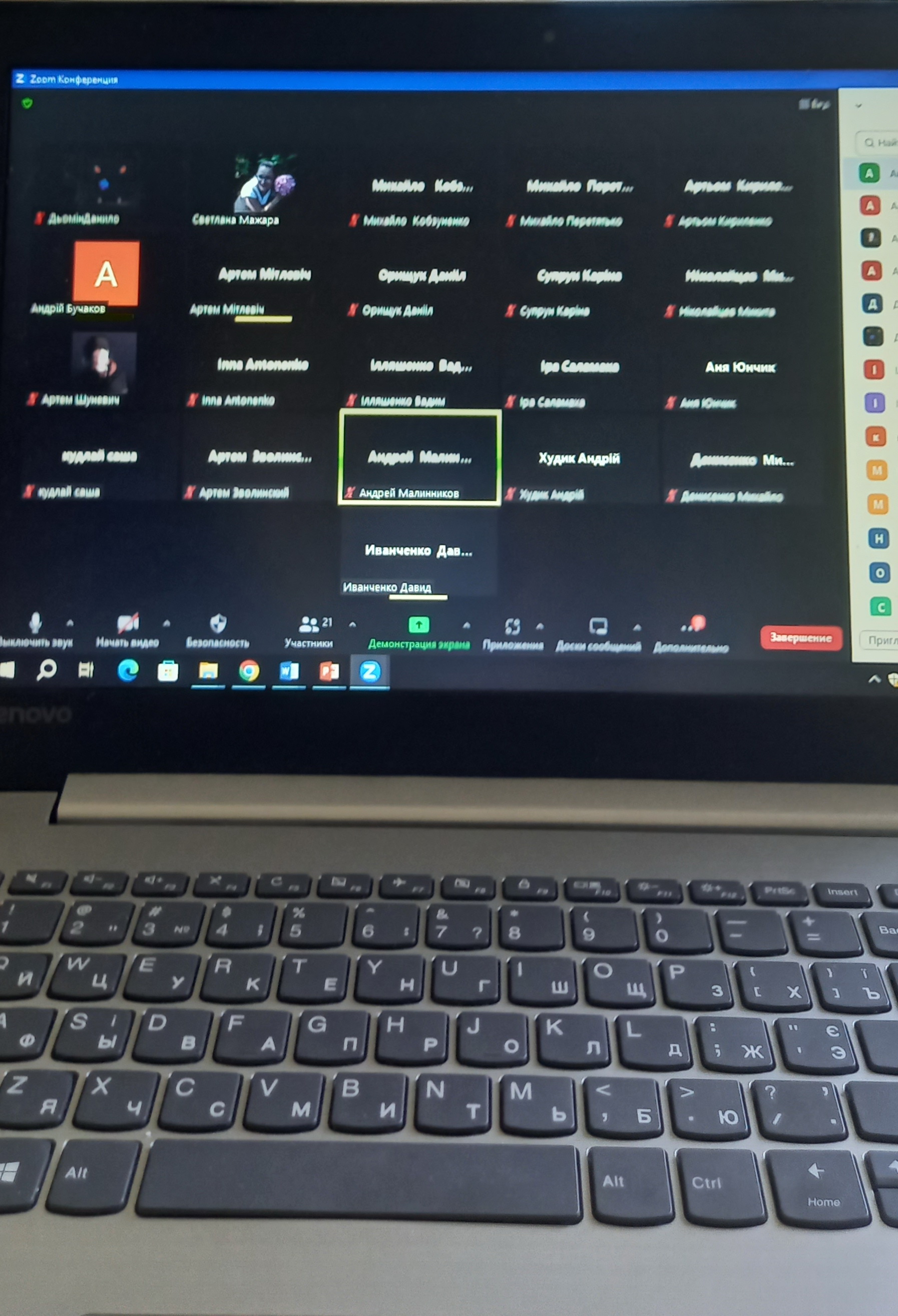 Добавить нижний колонтитул
2
навички самостійного опрацювання
Можливості
безперервність
навчального процесу
САМОорганізація,
САМОдисципліна,
САМОвиховання
взаємоДІЯ усіх учасників
навчального процесу
можливість
консультування
Добавить нижний колонтитул
3
збільшення
кількості годин
на підготовку
для перевірки
завдань
випадки академічної недоброчесності
відсутність
 з'єднання
Недоліки
навантаження
на емоційне
здоров'я
відсутність
«живої»
комунікації
навантаження на фізичне здоров'я
Добавить нижний колонтитул
4
Комплекс навчально-методичного забезпечення складається з:
1) навчальної документації:
- навчальний план;
- навчальна програма;
- комплект перспективно-тематичних планів з усіх тем предмета;
- плани уроків;
- перелік навчально-виробничих робіт з професії тощо;
2) навчальних засобів для учнів:
- підручники;
- навчальні посібники;
- конспекти лекцій, підготовлені викладачами;
- довідники;
- збірники задач і завдань для вправ і самостійних робіт;
- комплекти інструкційно-технологічної документації тощо;
Добавить нижний колонтитул
5
3) дидактичних засобів на урок:
- природні та зображувальні наочні приладдя;
- технічні засоби навчання;
- демонстраційне обладнання;
- тренажери;
- тренувальні пристрої;
- програмне забезпечення для комп’ютерної техніки;
- дидактичні матеріали тощо;
4) засобів для викладачів, майстрів виробничого навчання:
- власна методика викладача з предмета (професії);
- методичні розробки з кожної теми програми;
- методичні рекомендації;
- інформаційні матеріали про передовий педагогічний та виробничий
досвід.
Найбільш поширені ресурси длядистанційного навчання
Платформа Google Classroom (https://classroom.google.com) – це сервіс, що пов’язує Google Docs, Google Drive і Gmail, дозволяє організувати онлайн-навчання, використовуючи відео-, текстову та графічну інформацію.
Платформа Moodle (https://moodle.org/) – безкоштовна
відкрита система управління дистанційним навчанням.
Дозволяє використовувати широкий набір інструментів для
освітньої взаємодії між учасниками освітнього процесу.
Добавить нижний колонтитул
7
Zoom (zoom.us/download) – сервіс для проведення
відеоконференцій та онлайн-зустрічей.
Google Meet -
це високоякісний додаток для відеодзвінків, створений для змістовної та веселої взаємодії з викладачами однокласниками,  де б вони не були.
Microsoft Teams – центр для командної роботи в Office 365 від Microsoft, який інтегрує користувачів, вміст і засоби, необхідні команді для ефективнішої роботи.
Застосунок об'єднує все в спільному робочому
середовищі, яке містить чат для нарад, файлообмінник та корпоративні програми.
Добавить нижний колонтитул
8
ПІДРУЧНИКИ
https://pidruchnyk.com.ua/454-anglyska-mova-karpyuk-11-klas.html
https://shkola.in.ua/460-anhliiska-mova-10-klas-karp-iuk.html
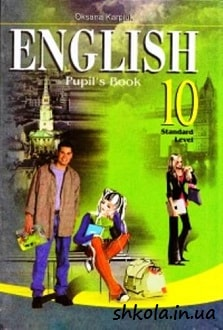 https://www.ldoceonline.com/
ПОСІБНИКИ
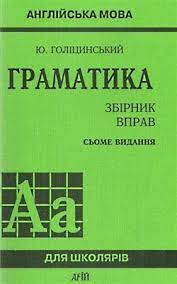 http://word.ho.ua/books/Golitsynskyj.pdf
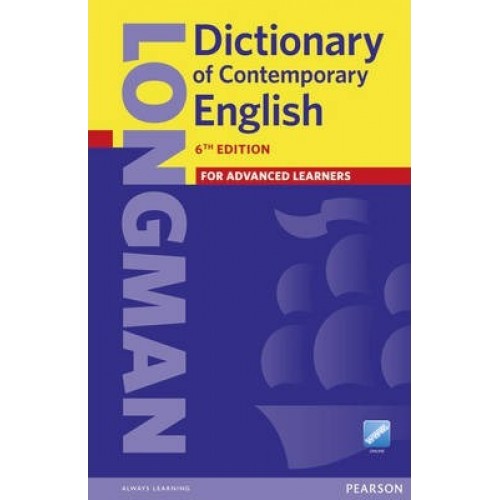 Добавить нижний колонтитул
9
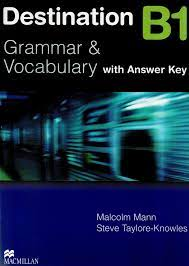 http://klassikaknigi.info/uchebnik-destination-b1/#google_vignette
https://pidruchnyk.com.ua/1357-anglmova-nersisyan-10-klas.html
https://lib.iitta.gov.ua/709682/1/%21Elective_Business_English_Verstka_2.pdf
https://onegdz.com/dpa/dpa-9-klas-2021/256-dpa-anglyska-mova-zbrnik-zavdan-9-klas-kurish-sm-voytolovska-sv-ta-nsh-2021-rk-nova-programa.html
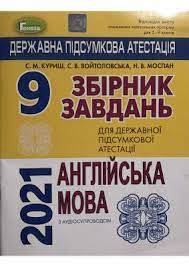 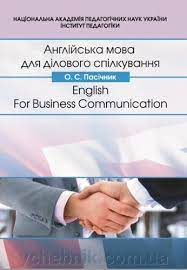 Добавить нижний колонтитул
10
ПРЕЗЕНТАЦІЇ
Добавить нижний колонтитул
11
Добавить нижний колонтитул
12
Добавить нижний колонтитул
13
Добавить нижний колонтитул
14
Добавить нижний колонтитул
15
Добавить нижний колонтитул
16
Специфіка викладання іноземної мови є подекуди справжнім викликом, оскільки вимагає ретельного пошуку та комбінування різних веб-ресурсів з метою розвитку ключових видів мовленнєвої діяльності: аудіювання, читання, говоріння та письма. Тому, щоб сприяти оволодінню іноземною мовою як засобом комунікації, викладачу слід забезпечити здобувачів освіти можливістю практикувати кожен тип мовленнєвої діяльності окремо або комплексно, ефективно досягаючи своїх цілей в рамках компетентнісного підходу.
ВІДЕО ТА АУДІО
1.  
https://learnenglish.britishcouncil.org/                              

2. 
https://lyricstraining.com/

3. 

https://learningenglish.voanews.com/a/4324674.html


4. 
https://twee.com/links/
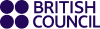 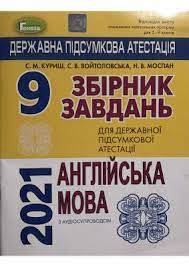 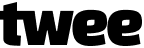 Добавить нижний колонтитул
18
1. Natural disaster 
https://www.youtube.com/watch?v=mr3Hc6yOrhg

2. Famous Ukrainian Painters. Kateryna Bilokur.

https://www.youtube.com/watch?v=8dd2BOG_aPY

3. Computer 
https://www.youtube.com/watch?v=lPCaytO4DjM
Добавить нижний колонтитул
19
ДЯКУЮ ЗА УВАГУ !!!